مقدمة عن علم الطحالب
علم الطحالب phycology  هو العلم الذي يهتم بدراسة مجموعة من الكائنات ذاتية التغذية و هي الطحالب Algae  ، وقد اشتقت هذه التسمية من الكلمة الاغريقية Phykos  معناها الاعشاب البحرية seaweeds و logy معناها علم  .
الطحالب  Algae   :
الطحالب هي نباتات ثالوسية  ذاتية التغذية autotrophic  لها القدرة على القيام بعملية البناء الضوئي  ولكنها تفتقر الى وجود الاوراق والسيقان والجذور الحقيقية فضلا ًعن فقدانها الانسجة الوعائية الناقلة   وتمتلك اعضاء تكاثرية بسيطة غير محاطة بجدار عقيم لذلك فهي لاترتقي الى مستوى التباين الخاص في النباتات الراقية  , تختلف هذه الكائنات في احجامها اذ تتراوح مابين كائنات مجهرية  الى اعشاب بحرية  عملاقة يصل طولها الى اكثر من 60 متر .
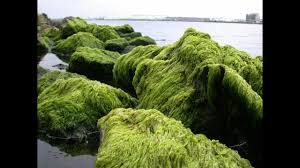 تقع الطحالب ضمن مملكتين وهي :-
اولا ً : مملكة  بدائية النوى Prokaryota  ( Monera ) . 
      اذ تمتاز افراد هذه المملكة بامتلاكها خلايا بدائية النواة prokaryotic cells  ومن المجاميع الطحلبية التي تقع ضمن هـــذه المملكة هي الطحالب الخضر المزرقة    Blue Green Algae وتعرف ايضا ً ب  cyanophyta  او  cyanobacteria 
مملكة الطليعيات  Protista . 
       وتضم الكائنات حقيقية النواة  Eukaryotic   وتقع ضمن هذه المملكة باقي المجاميع الطحلبية حقيقية النواة .
ما الفرق بين الكائنات ذاتية التغذية autotrophic و مختلفة التغذية heterotrophic
الذاتية التغذية كائنات حية لها القدرة على بناء مركبات عضوية من مركبات لا عضوية من خلال عملية البناء الضوئي photosynthesis  اما heterotrophic فهي الكائنات الحية التي لا قدرة لها على بناء المركبات العضوية من اخرى غير عضوية بل تعتمد بالحصول على المركبات العضوية من كائنات اخرى
التواجد والانتشار  Occuence and Distribution:-
البيئات المائية  وتعرف بـ Aquatic Algae
والبيئات اليابسة  Terrestrial Algae
ينتشر البعض منها في الهواء وتعرف ب Aerial Algae 
فبالنسبة للطحالب المائية تشمل 
Fresh water algae 
والمالحة وتعرف بـ Marine algae 
المويلحة  Brackish water algae
بصورة طافية على سطح الماء Planktonic Phytoplanktonic
الهائمات الحقيقية Euphytoplankton  :-  وهي الطحالب التي تقضي طيلة فترة حياتها هائمة او عالقة خلال عمود الماء . 
الهائمات الغير حقيقية  Tychophytoplankton :- وتشمل الطحالب التي هي في الاصل ملتصقة باحد السطوح ولكنها تصبح هائمة بفعل الظروف المحيطة بها ومنها الرياح والتيارات وحركة المد والجزر ولكنها تعود الى اصلها وتلتصق عند زوال المؤثر .
بينما  تتواجد الانواع الاخرى في القاع وتعرف بالطحالب القاعية Benthic algae
تلتصق بالطين بـ Epipelic algae
ملتصقة على الصخور فتعرف بـ  Epilithic algae
تلتصق على الرمال بـ Epipsamic algae 
انواع تنمو ملتصقة على اجسام بعض الحيوانات وتسمى بـ Epizoic algae    كما في طحلب  ال Hyella  الذي ينمو ملتصقا ً على درع السلحفاة بينما  تتواجد  انواع اخرى بينما يطلق Endozoic algae على الطحالب التي تتواجد داخل اجسام بعض الحيوانات داخل المياه مثل طحلب Zoochlorella  الذي يتواجد داخل جسم الهايدر
و كذلك تتواجد الطحالب ملتصقة على نباتات او طحالب اخرى عملاقة وتعرف بـ  Epiphytic algae  .  في حين يتواجد البعض الاخر داخل الجسم النباتي وتعرف بـ Endophytic algae  .
Terrestrial algae
تواجد البعض منها على سطوح الترب او الصخور الرطبة وتعرف ب Lithophytes   كما  طحلب  Prasiola 
Chasmolithicيطلق على الطحالب التي تتواجد داخل الحفر والشقوق لتلك الترب والصخور الرطبة
Epidaphic و هي الطحالب التي تنمو على سطوح الترب الجافة 
اما تلك التي تتواجد داخل الشقوق والثقوب لتلك الترب الجافة فتعرف بـ Endodaphic 
بعض الانواع الطحلبية تنمو على جذوع وقلف الاشجار وتعرف بـ  Epiphyllophytes
Symbiotic   algae و هي الطحالب التي  تنمو بصورة تعايشية مع كائنات اخرى كما في Lichens وهي عبارة عن علاقة تعايشية بين طحلب وفطر كما في العلاقة بين الطحلب Nostoc الذي يعيش تكافليا داخل جسم الحزاز Anthroceros  ,
بعض  الانواع الطحلبية تنمو متطفلة على بعض الحيوانات والنباتات الاخرى وتعرف بـ Parasitic algae .
تتحمل الطحالب مدى واسع من الظروف البيئية
Cryophytes
Thermophytes
Mesophilic algae
Alcophilic algae
Acidophilic algae
Halophytes
The vegetative structure of algae
احادية الخلية   unicellular algae
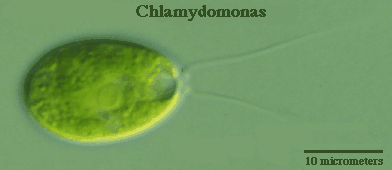 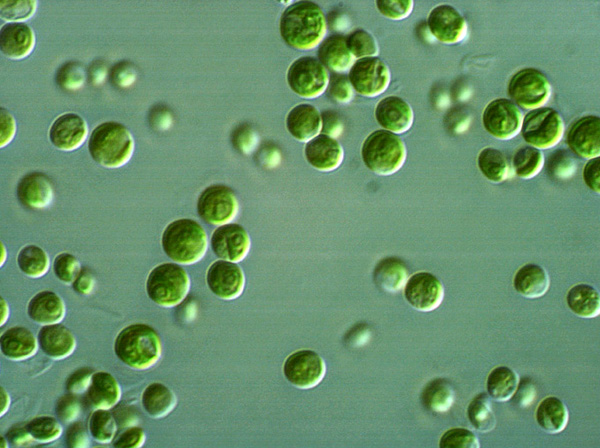 بشكل مستعمرات  Colonial algae
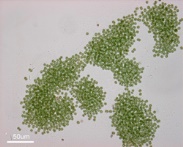 التجمعات  Aggregations



Coenobium
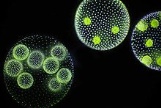 Filamentous algae
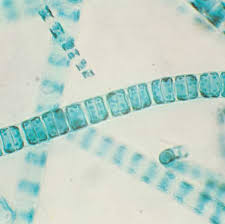 Simple filament



Branched filaments
True branched F
false branched f.
Siphonous algae
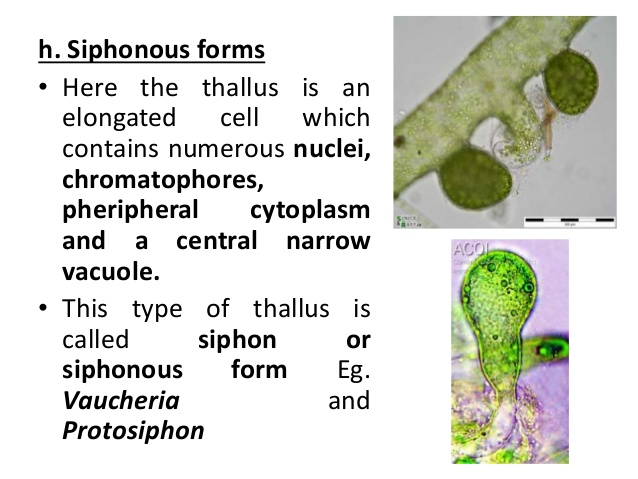 Parenchymatous algae
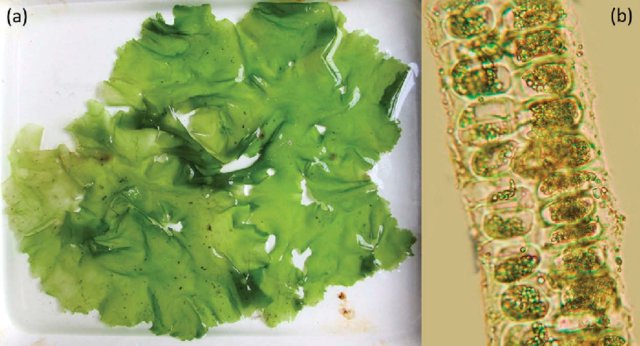 parenchymatous forms  true


parenchymatous forms  False
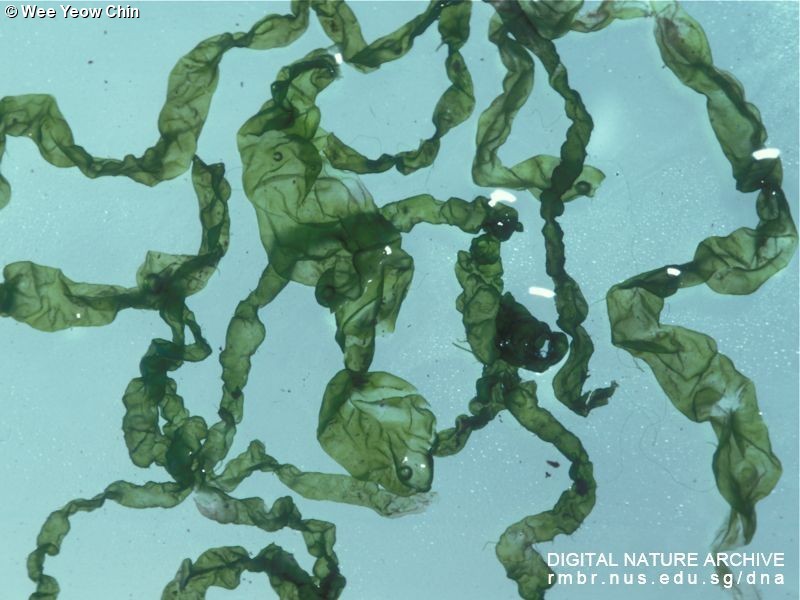 Erect thallus form
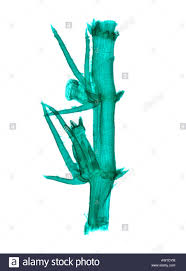 Reproduction in algae
التكاثر الخضري Vegetative R. 
التكاثر اللاجنسي Asexual R. (Spores)
التكاثر الجنسي Sexual R. (Gamets) 

Vegetative R
Binary fission 
Fragmentation
Hormogonia 
Autocolony formation
Asexual R
Zoospores 
Aplanospores (Zoospores)
Autospores
Hypnospores and Hypnozygotes 
Akinetes (Resting spores)
وهناك العديد من الابواغ الغير متحركة والتي تتكون في المجاميع الطحلبية ومنها Tetraspores, Monospores , Neutralspores statospores , carpospores     Auxospores ,  وقد تنتج الابواغ اما  بداخل خلايا خضرية اعتيادية  او بداخل خلايا متخصصة او تراكيب تدعى بالحوافظ Sporangia  .
Sexual  R.
ويحدث في غالبية الطحالب ويتم باتحاد خليتين حيث يتحد البروتوبلاست بعملية ال Plasmogamy  يعقبه اتحاد الانوية  Karyogamy  ويطلق على الخلايا التكاثرية الجنسية بالامشاج Gametes  وقد تتكون داخل خلايا خضرية اعتيادية او داخل خلايا متخصصة Gametangia  وهناك ثلاثة انواع من طرق التكاثر الجنسي:
Isogamous 
Anisogamous 
Anisogamous
Life cycle
1-دورة الحياة الاحادية Haploid life cycle 
في هذا النوع من الدورات يكون النبات الام احادي المجموعة الكروموسومية في جميع مراحل دورات الحياة ماعدا مرحلة البيضة المخصبة حيث تكون النواة (2n)  من الكروموسومات لذلك فهي تعاني انقسام اختزالي وتعرف دورة الحياة هذه ايضا ً باسم Zygotic life cycle  ويمكن ملاحظتها في طحلب Chlamydomonas  .
Life cycle of Chlamydomonas sp.:, asexual reproduction; s.r., sexual reproduction.
دورة الحياة الثنائية Diploid life cycle
هي دورة الحياة التي يكون فيها النبات ثنائي المجموعة الكروموسومية في كافة المراحل  عدا مرحلة الامشاج التي تكون احادية المجموعة الكروموسومية والتي تتكون بعد حدوث الانقسام الاختزالي لذلك تسمى ايضا ً بـ Gametic life cycle  ويمكن ملاحظتها في طحلب Fucus    .
Life cycle of Fucus sp.: 1, sporophyte; 2, anteridium; 2', oogonium; 3, sperm; 3', egg; 4, zygote; 5, young sporophyte. R!, meiosis.
- 3دورة الحياة المعقدة Diplobiontic or sporic  life cycle
يحدث في دورات الحياة هذه تبادل للاجيال بين طورين مختلفين هما الطور المشيجي الاحادي Haploid  gametophyte  الذي ينتج الكميتات بواسطة الانقسام الخيطي والطور البوغي الثنائي Diploid sporophyte الذي ينتج الابواغ خلال الانقسام الاختزالي . ويمكن ان يكون تبادل الاجيال متماثل Isomorphic  وذلك عندما يكون كلا الطورين متماثلا ً مظهريا ً كما في طحلب Ulva  او غير متماثل heteromorphic  مع سيادة الطور البوغي كما في طحلب Laminaria  او مع سيادة الطور المشيجي كما في طحلب Porphyra  . heteromorphic  مع سيادة الطور البوغي كما في طحلب Laminaria  او مع سيادة الطور المشيجي كما في طحلب Porphyra  .
Life cycle of Laminaria sp.: 1, sporophyte; 2, male zoospore; 2', female zoospore; 3, male gametophyte; 3', female gametophyte; 4, sperm; 4', egg and fertilization; 5,      zygote; 6, young sporophyte. R!, meiosis
Life cycle of Ulva sp.: 1, sporophyte; 2, male zoospore; 2', female zoospore; 3, young male gametophyte; 3', young female gametophyte; 4, male gametophyte; 4', female gametophyte; 5, male gamete; 5', female gamete; 6–8, syngamy; 9, young sporophyte. R!, meiosis.